Реалізація міжнародних освітніх проектів та програм у процесі вивчення іноземних мов.
Олійник Н.О.ІРПІНСЬКа СПЕЦІАЛІЗОВАНа ЗАГАЛЬНООСВІТНя ШКОЛа І-ІІІ СТУПЕНІВ №12 З ВИВЧЕННЯМ ІНОЗЕМНИХ МОВ (ШКОЛа ЛІНГВІСТИКИ) ІМЕНІ Заріфи АЛІЄВОЇ.
2018
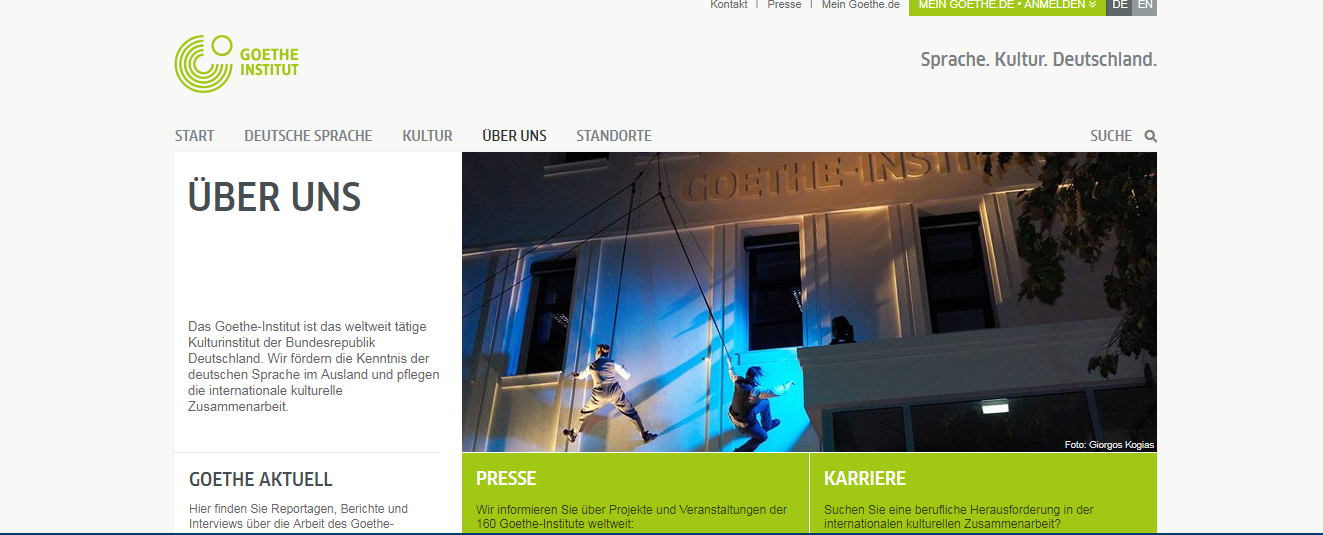 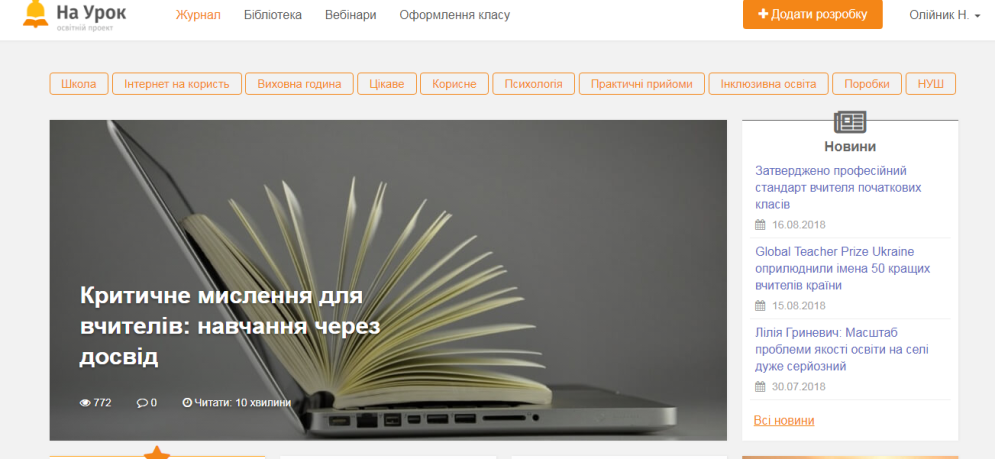 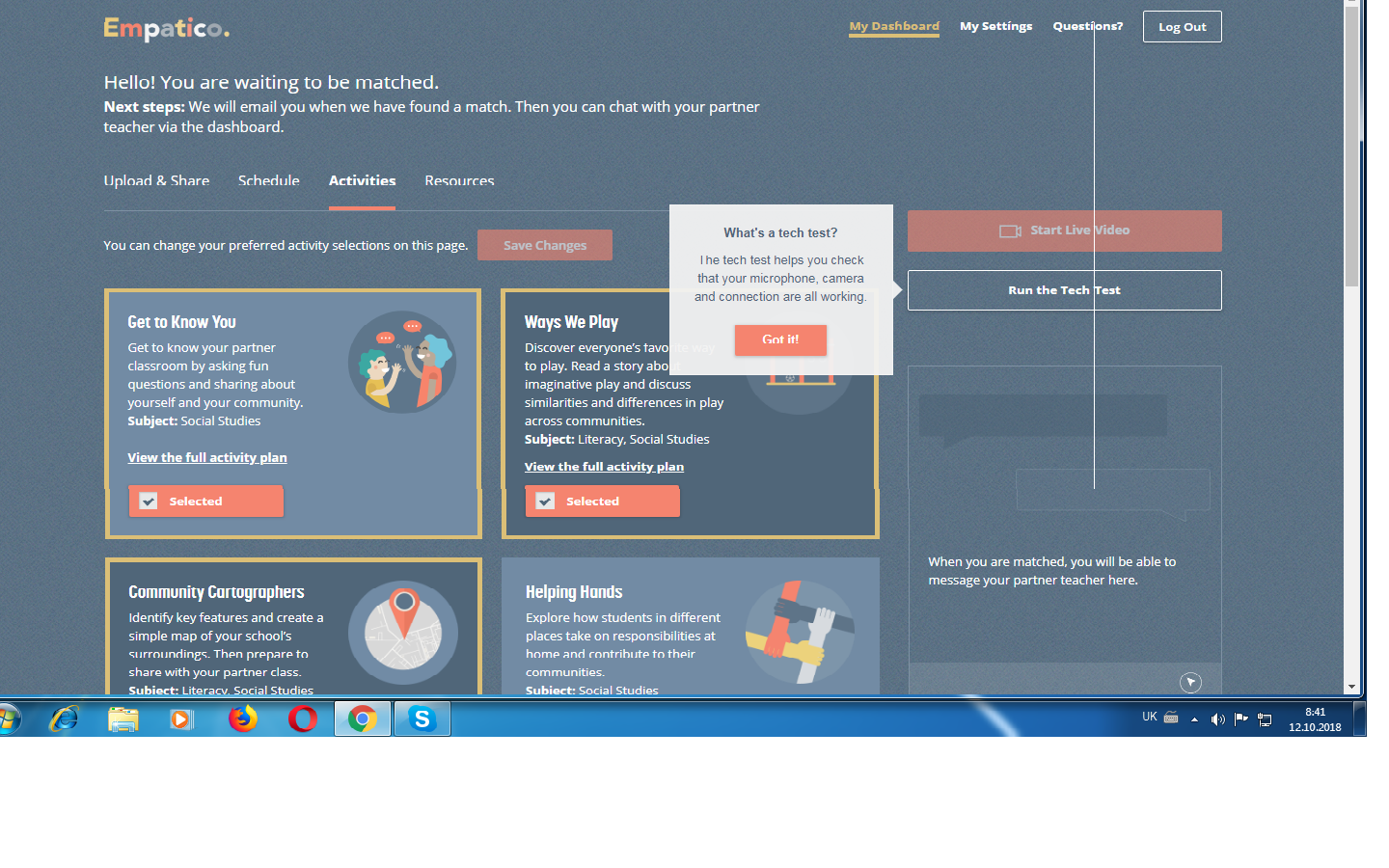 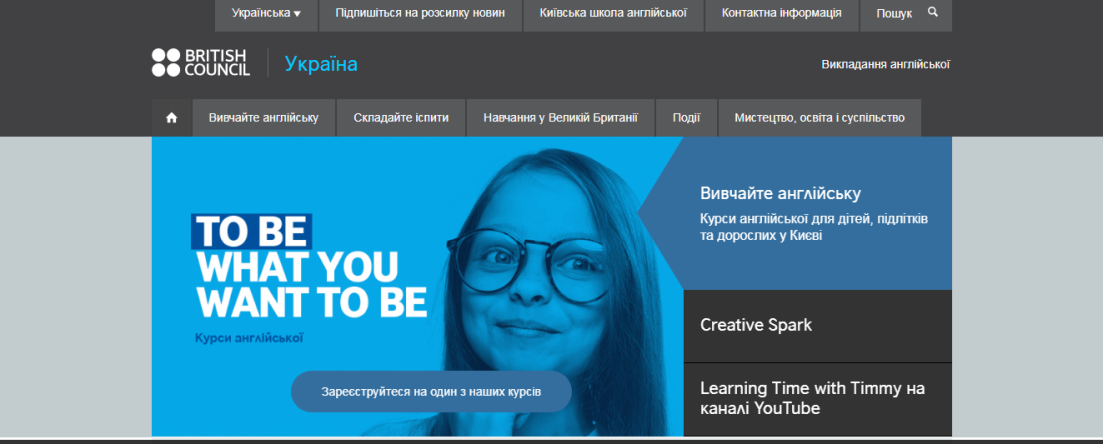 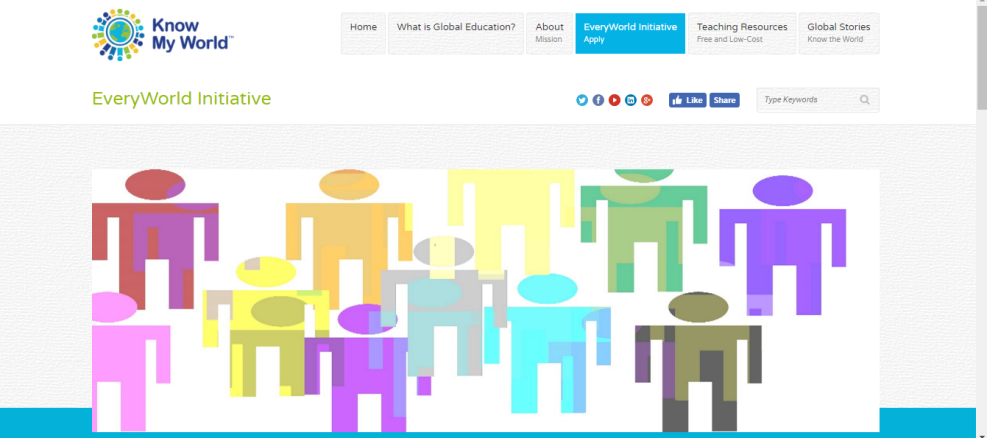 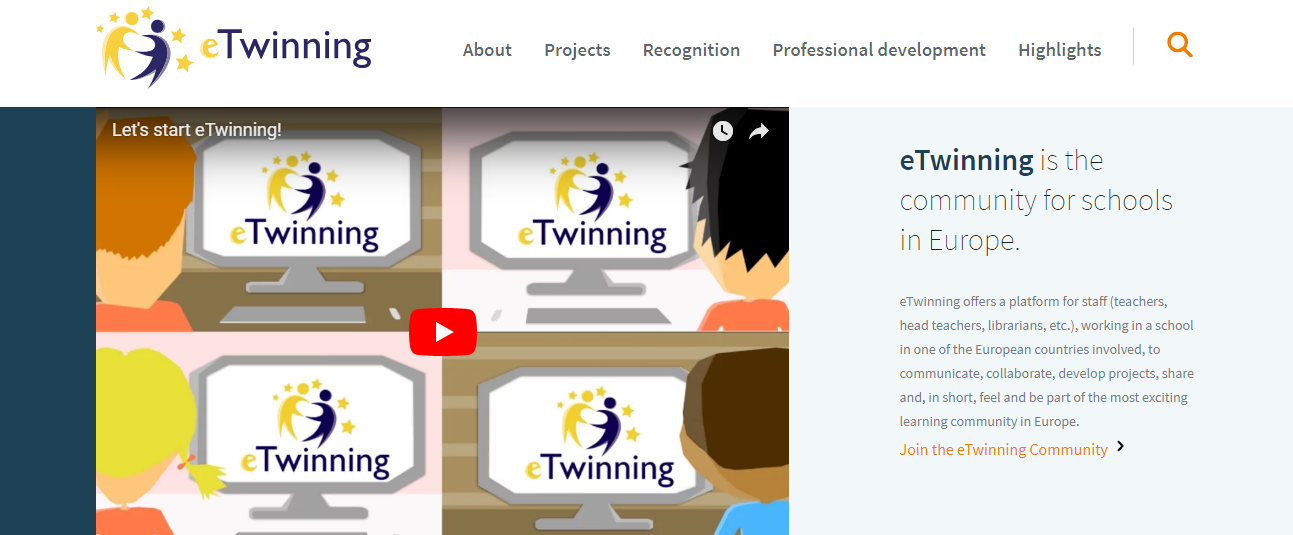 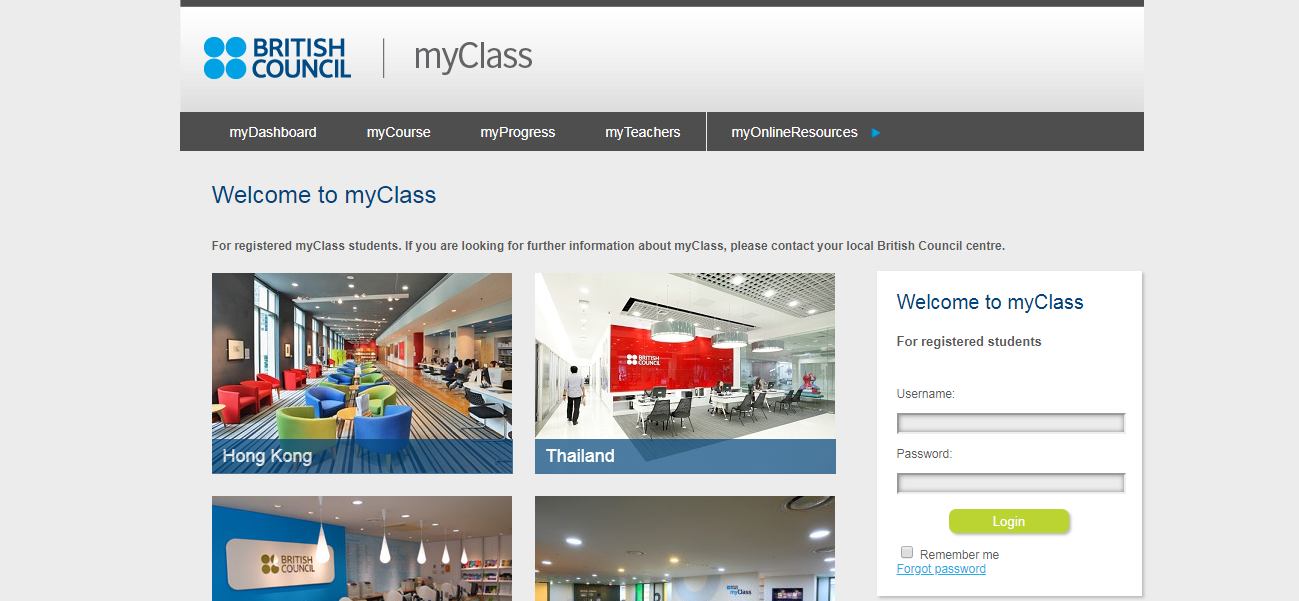 eTwinning https://www.etwinning.net/en/pub/index.htm
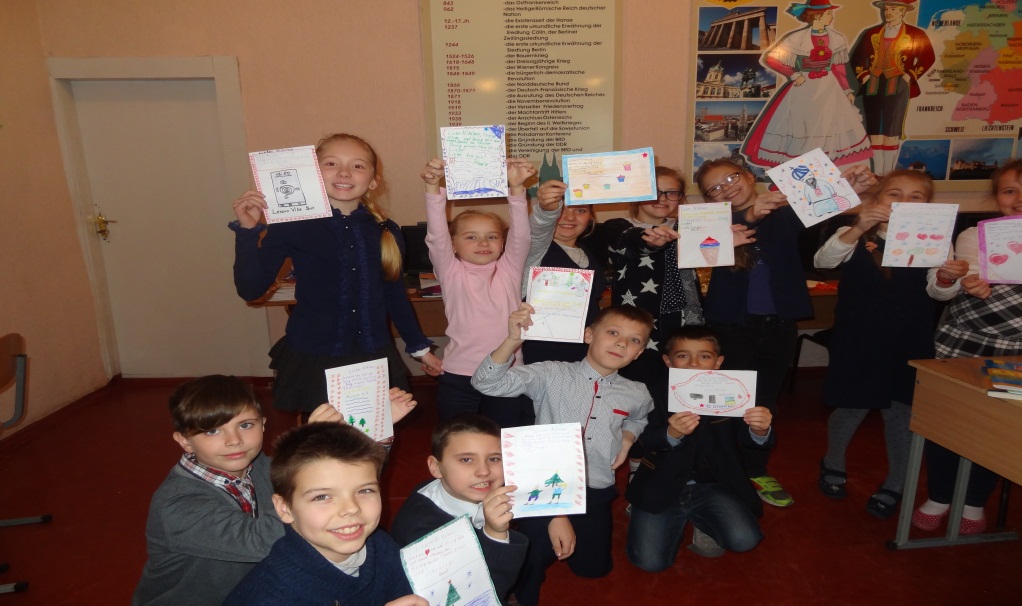 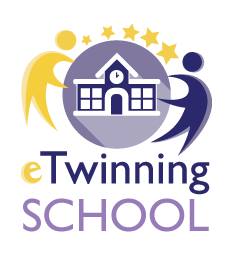 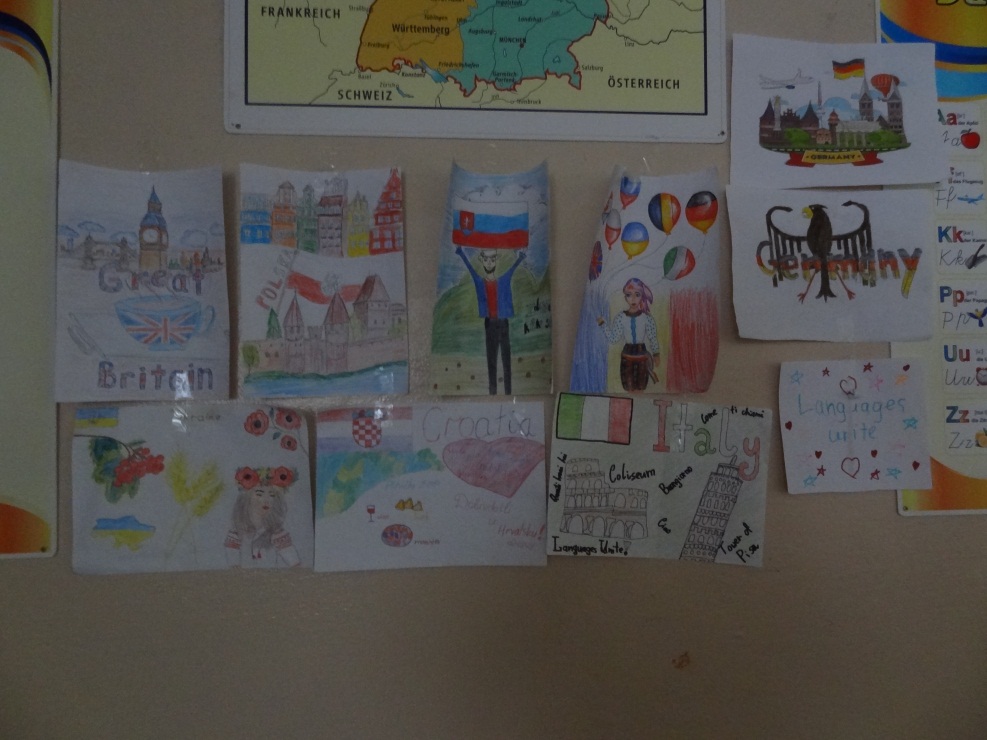 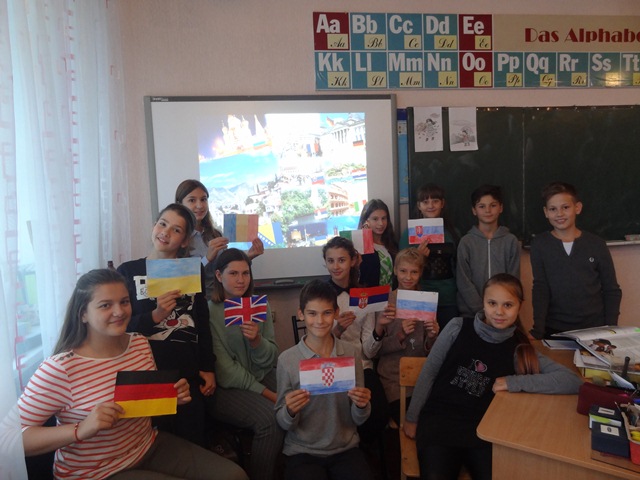 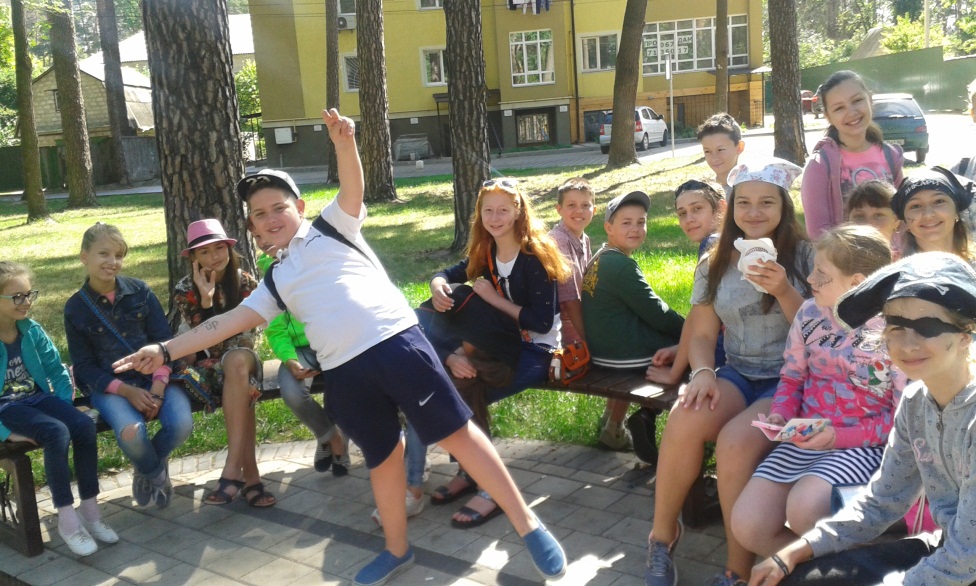 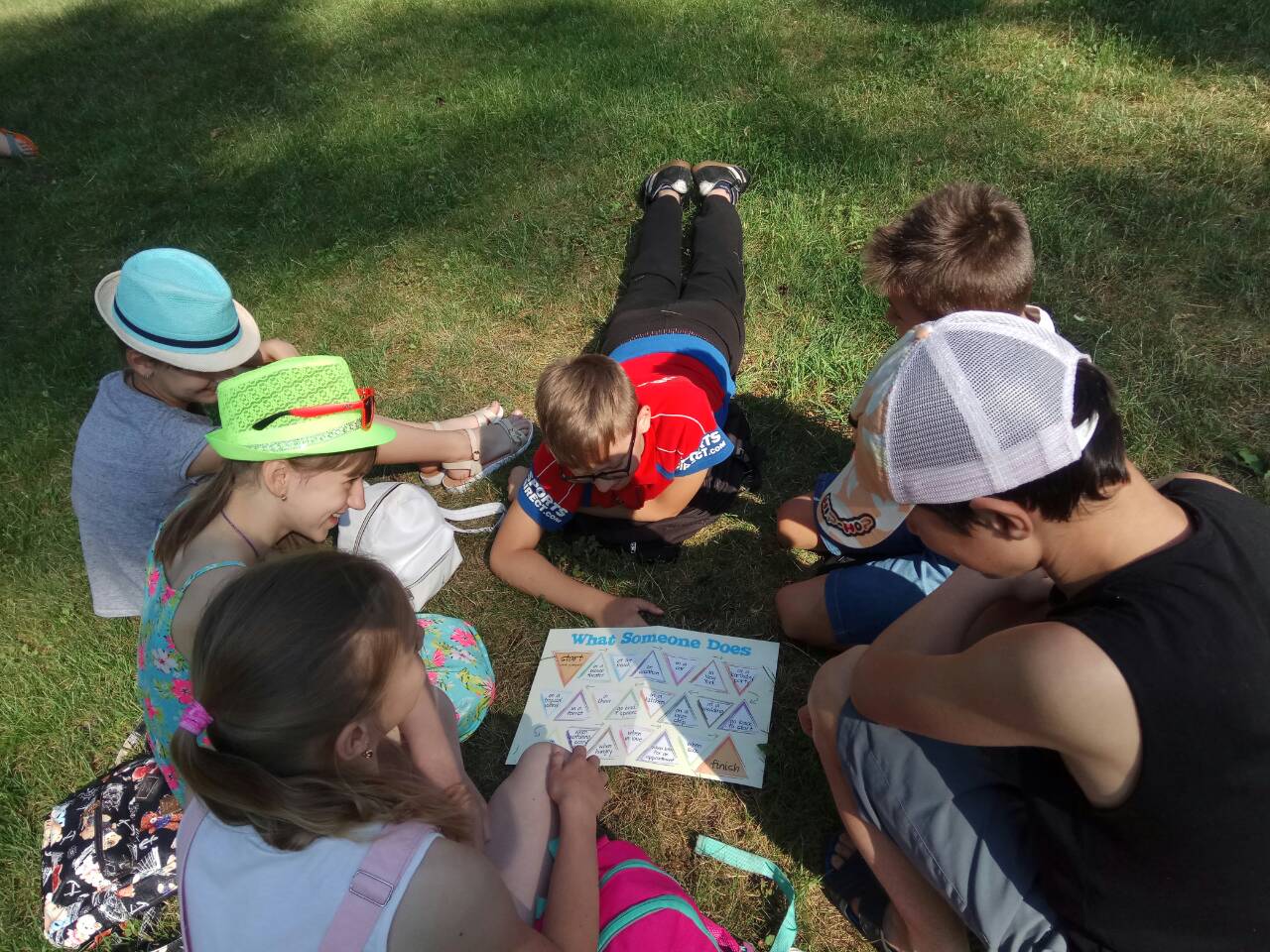 Know My World http://knowmyworld.org/
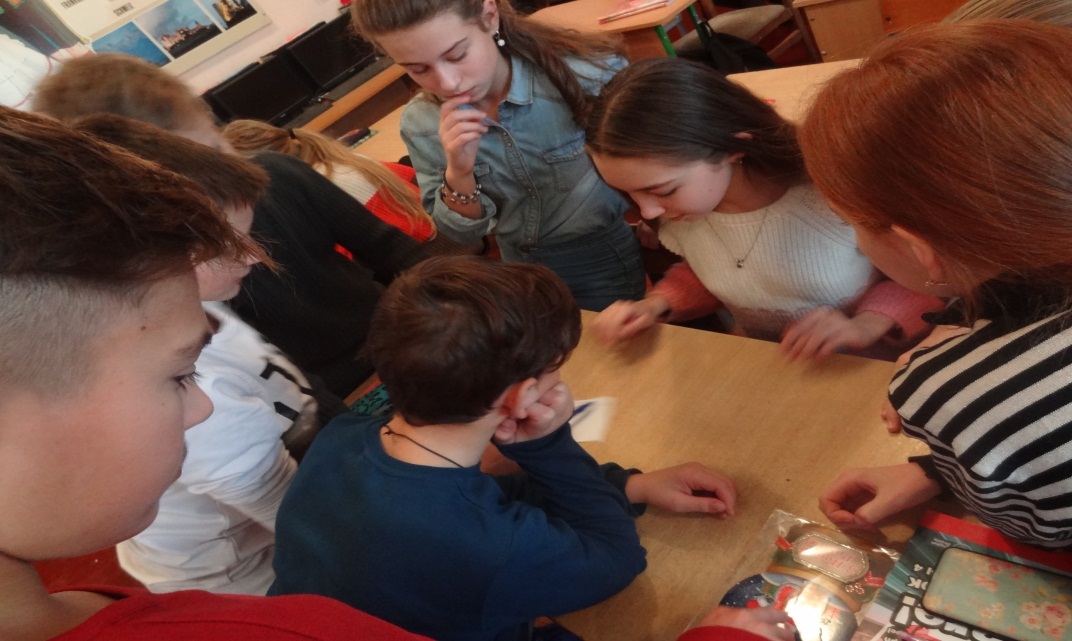 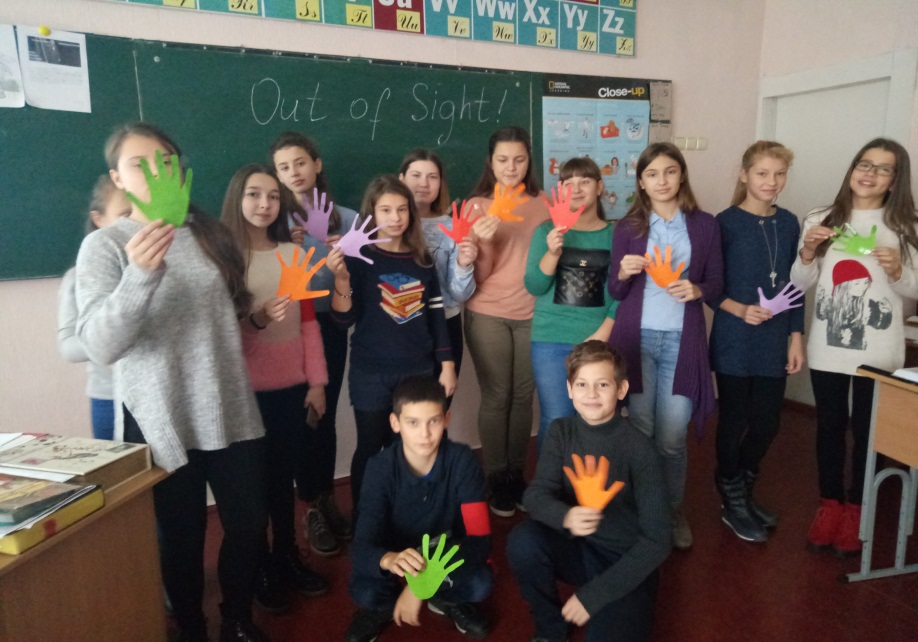 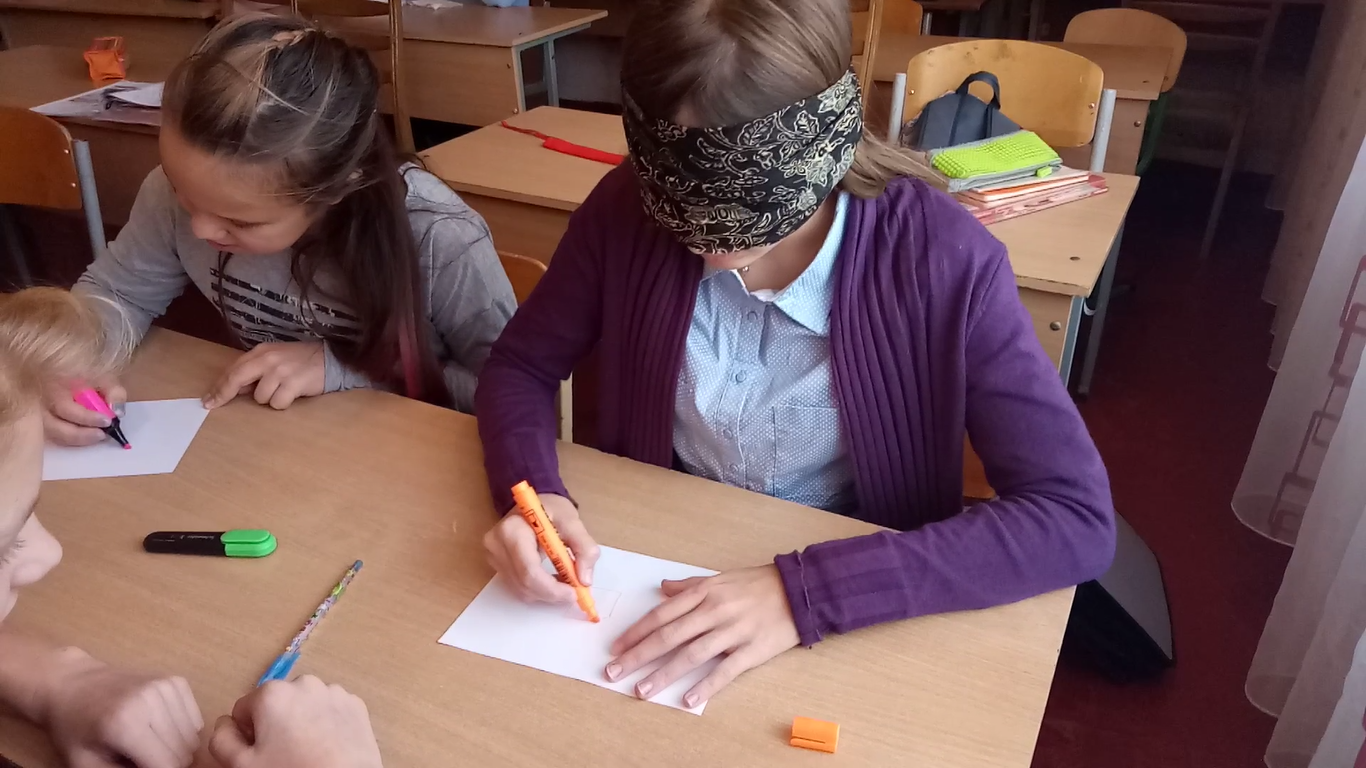 See by Your Heart https://m.facebook.com/bachytysercem
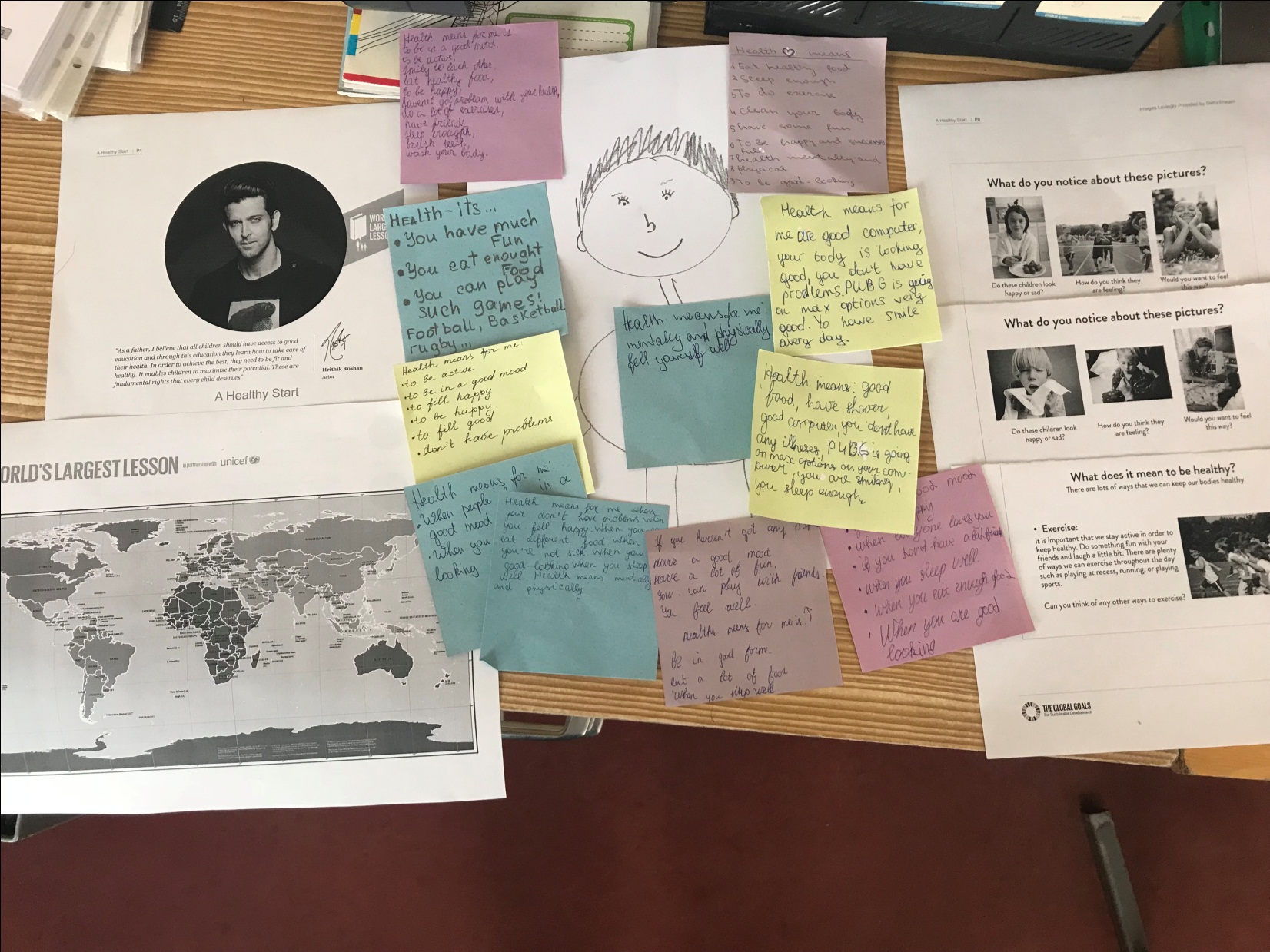 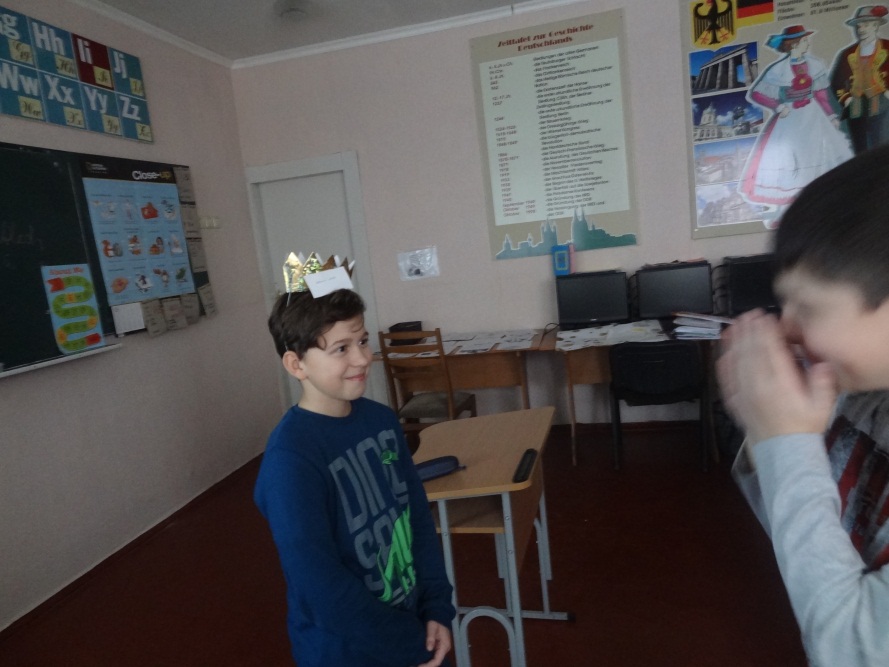 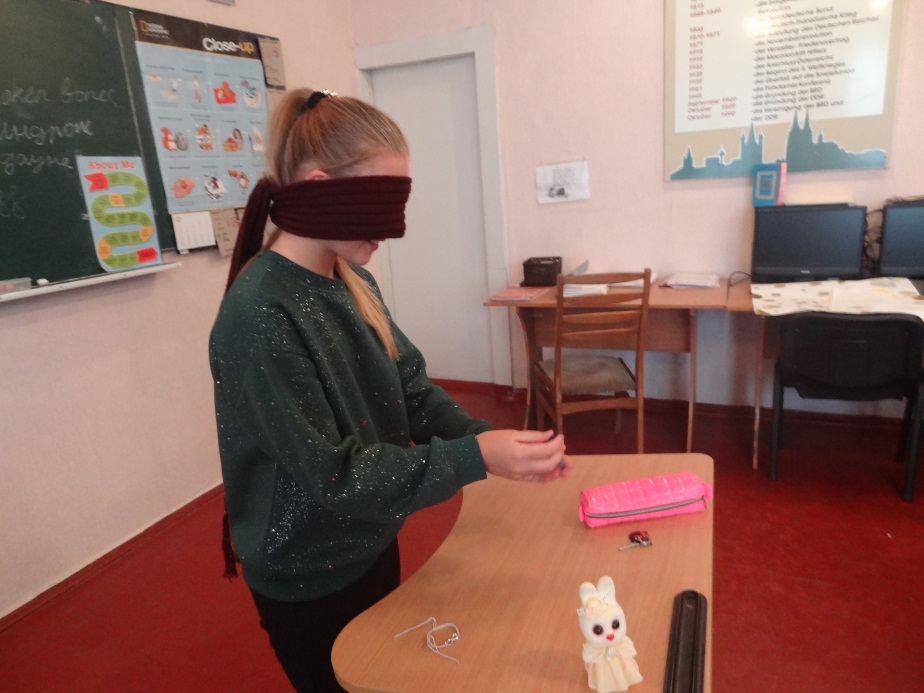 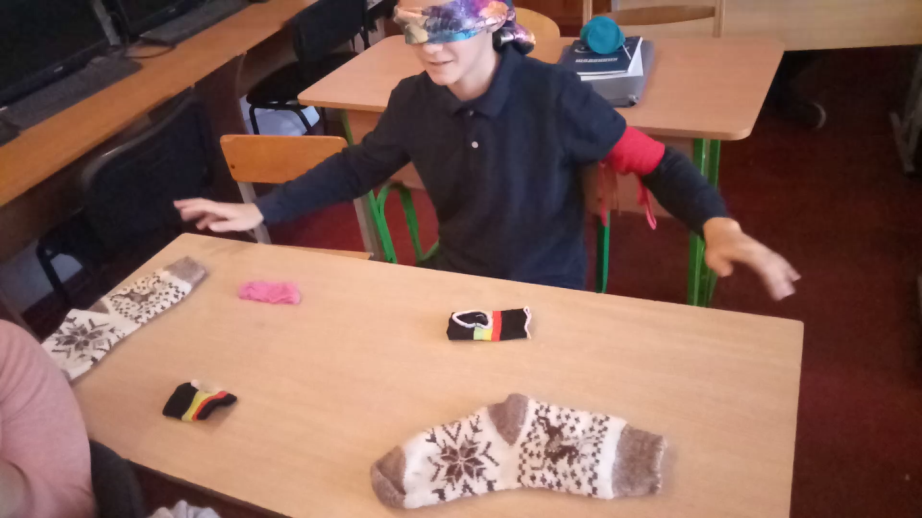 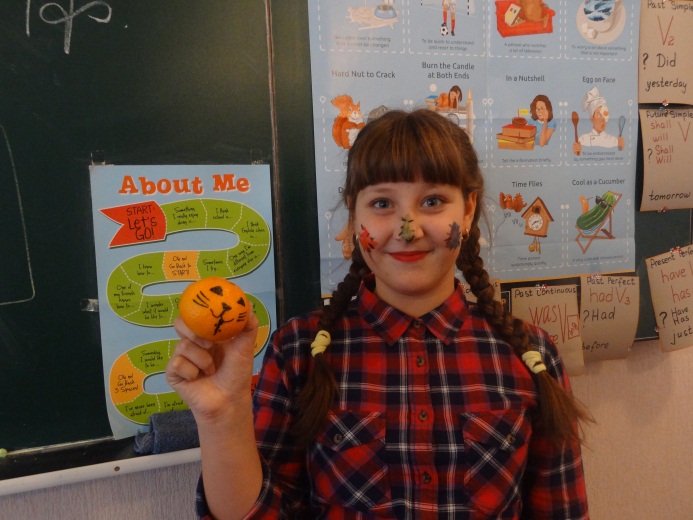 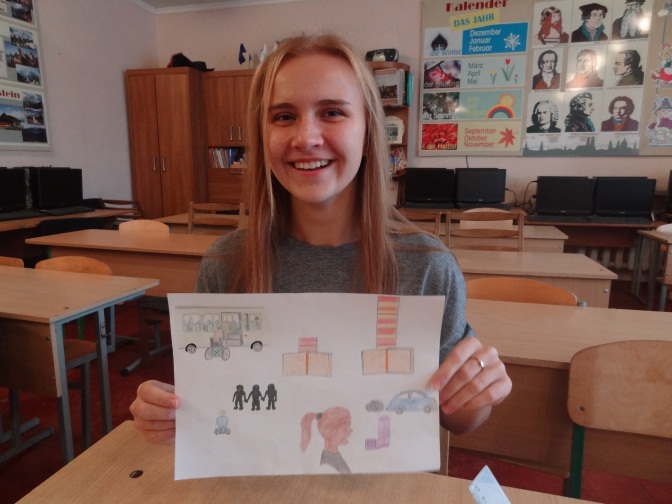 British Council. Compositions. https://www.teachingenglish.org.uk/teaching-teens/resources/activities
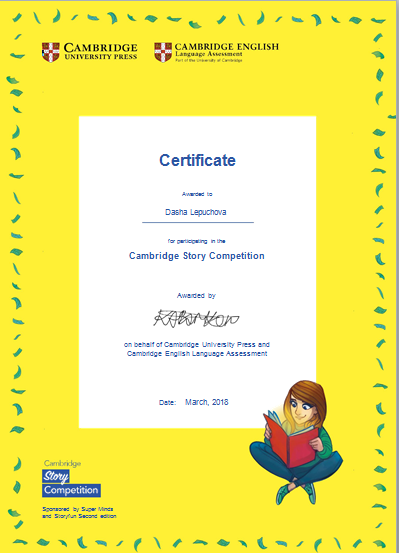 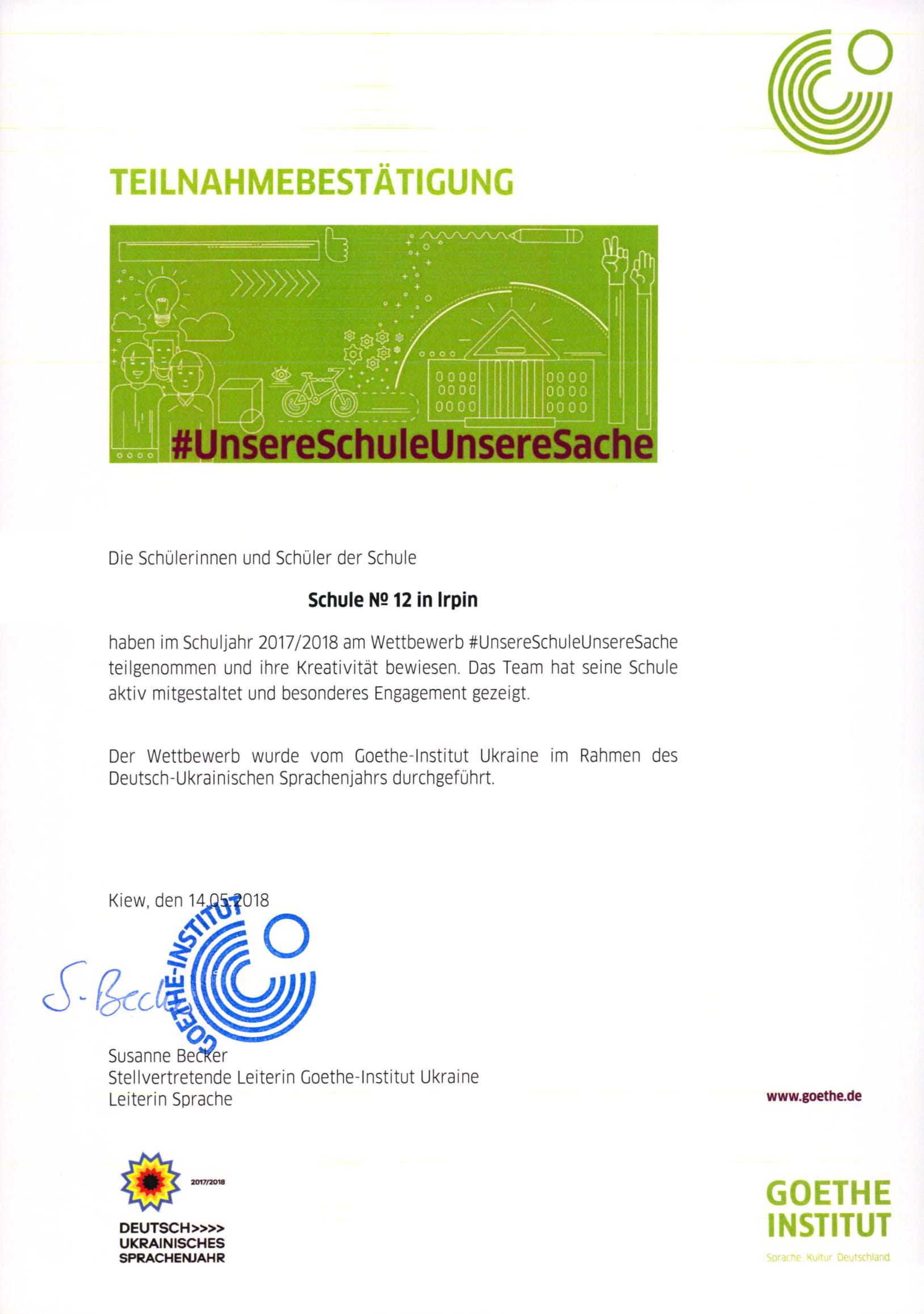 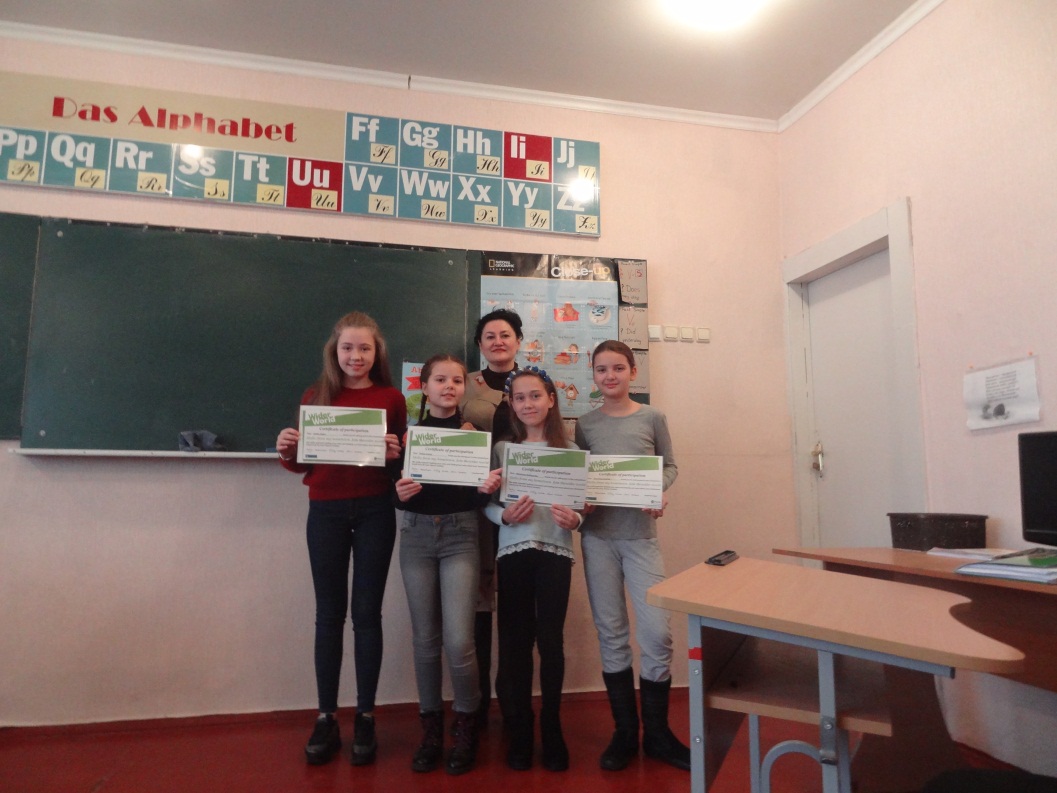 British Council http://www.britishcouncil.org.ua
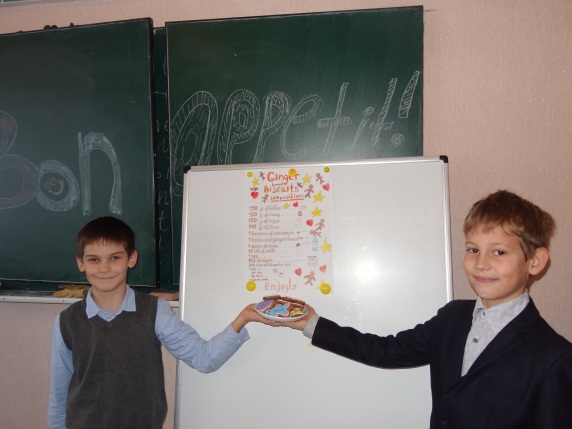 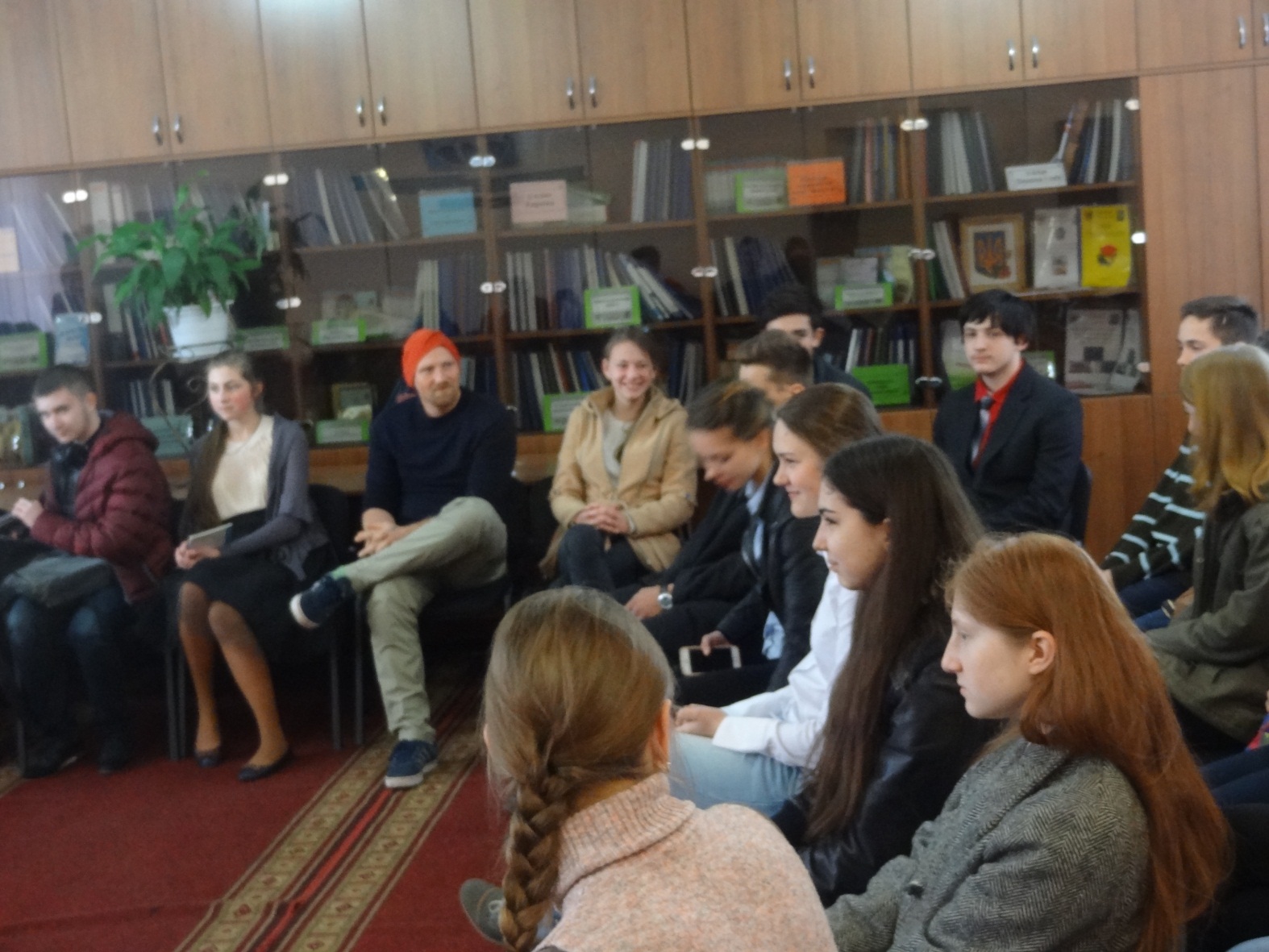 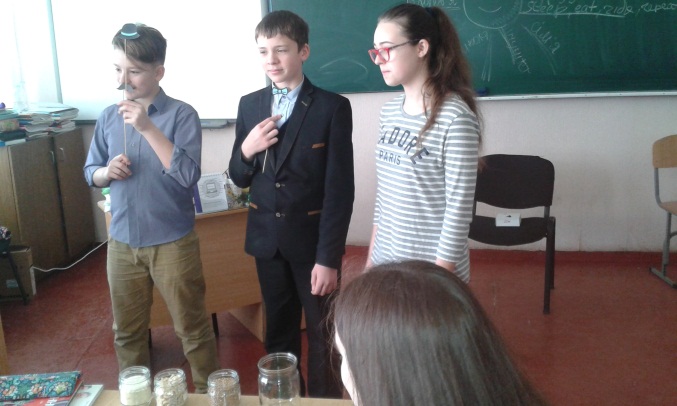 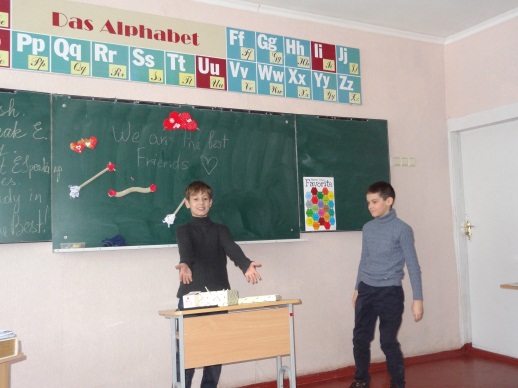 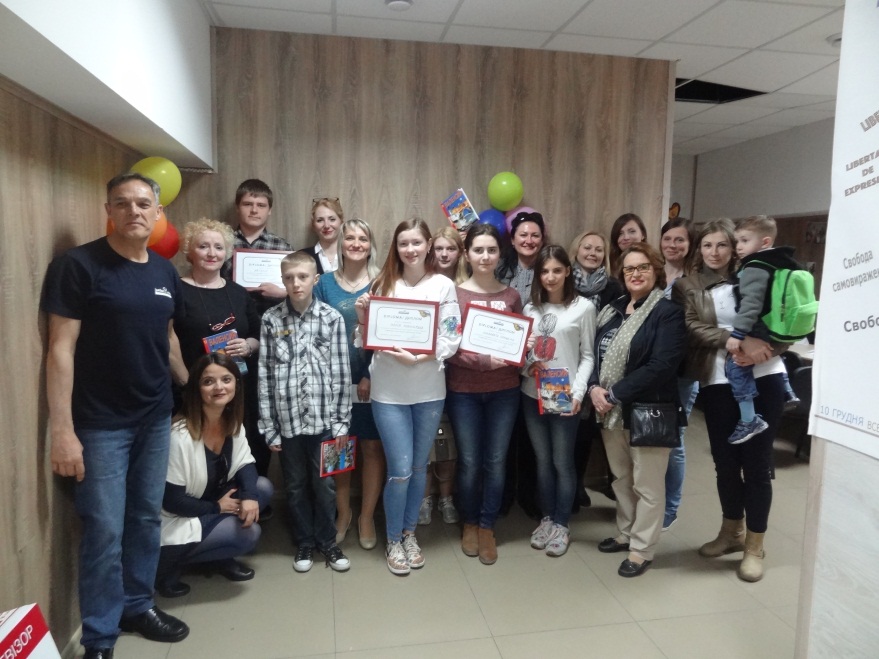 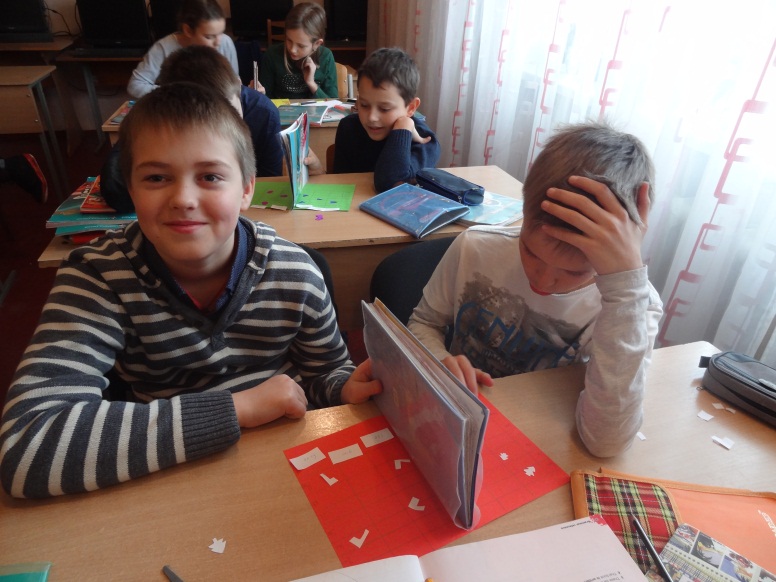 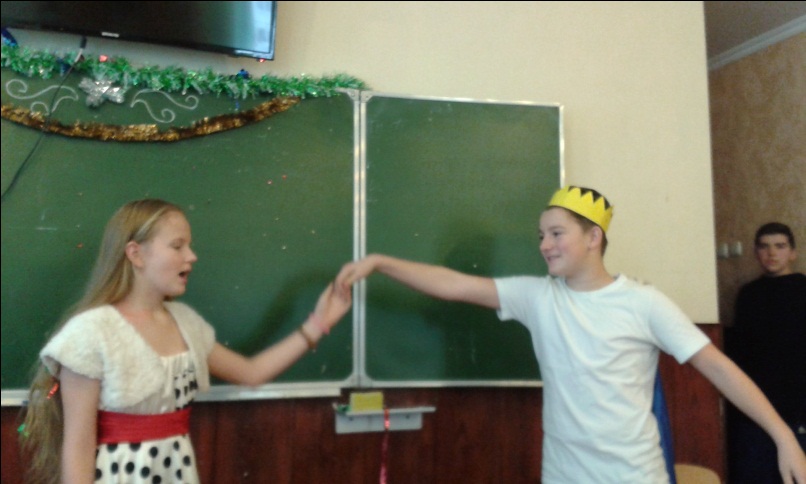 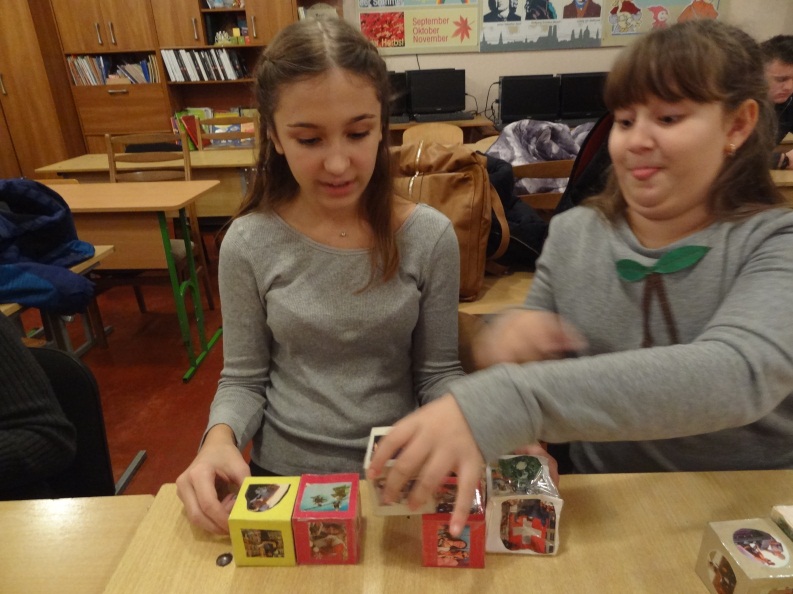 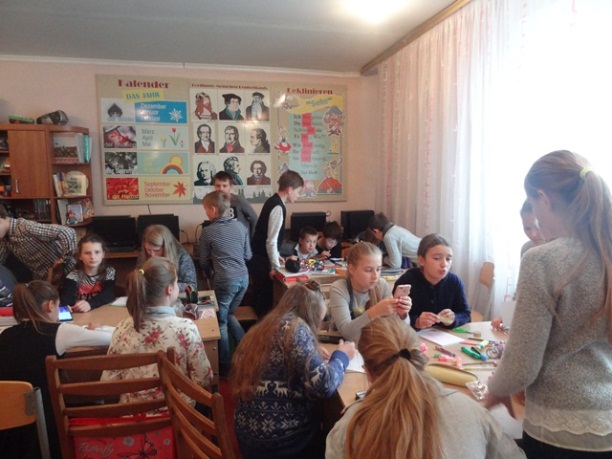 My Class  https://myclass.britishcouncil.orgНа Урок https://naurok.com.ua
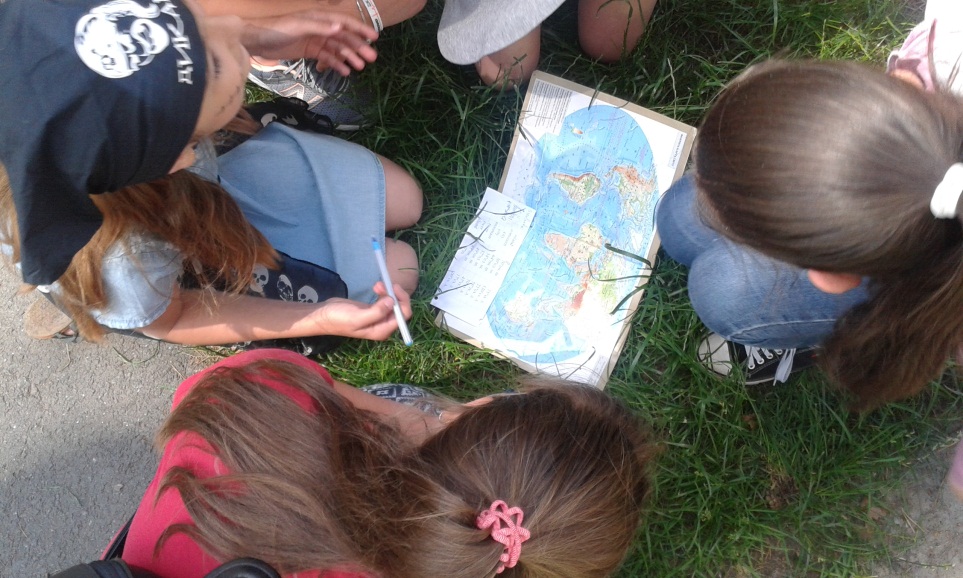 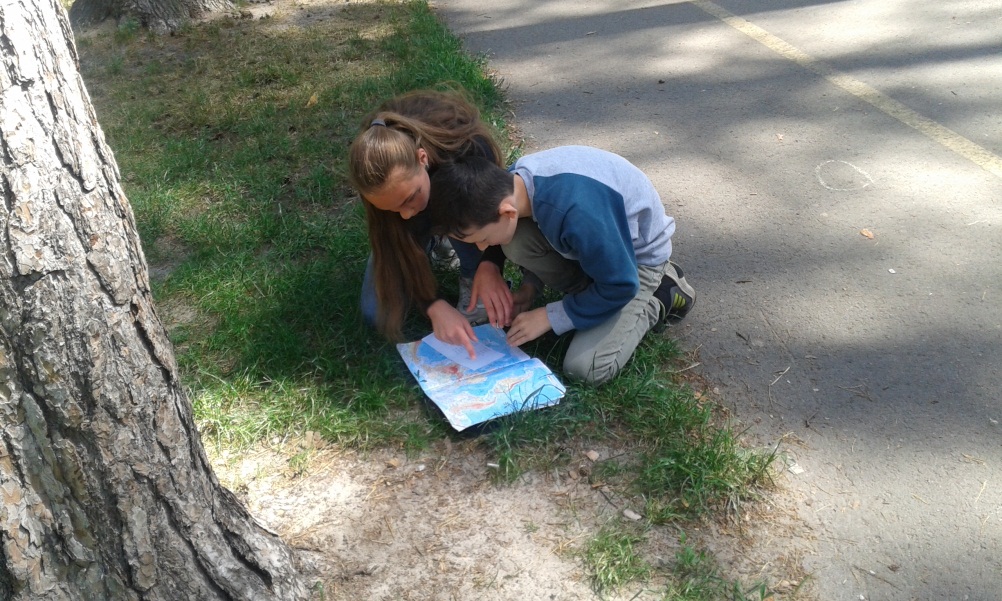 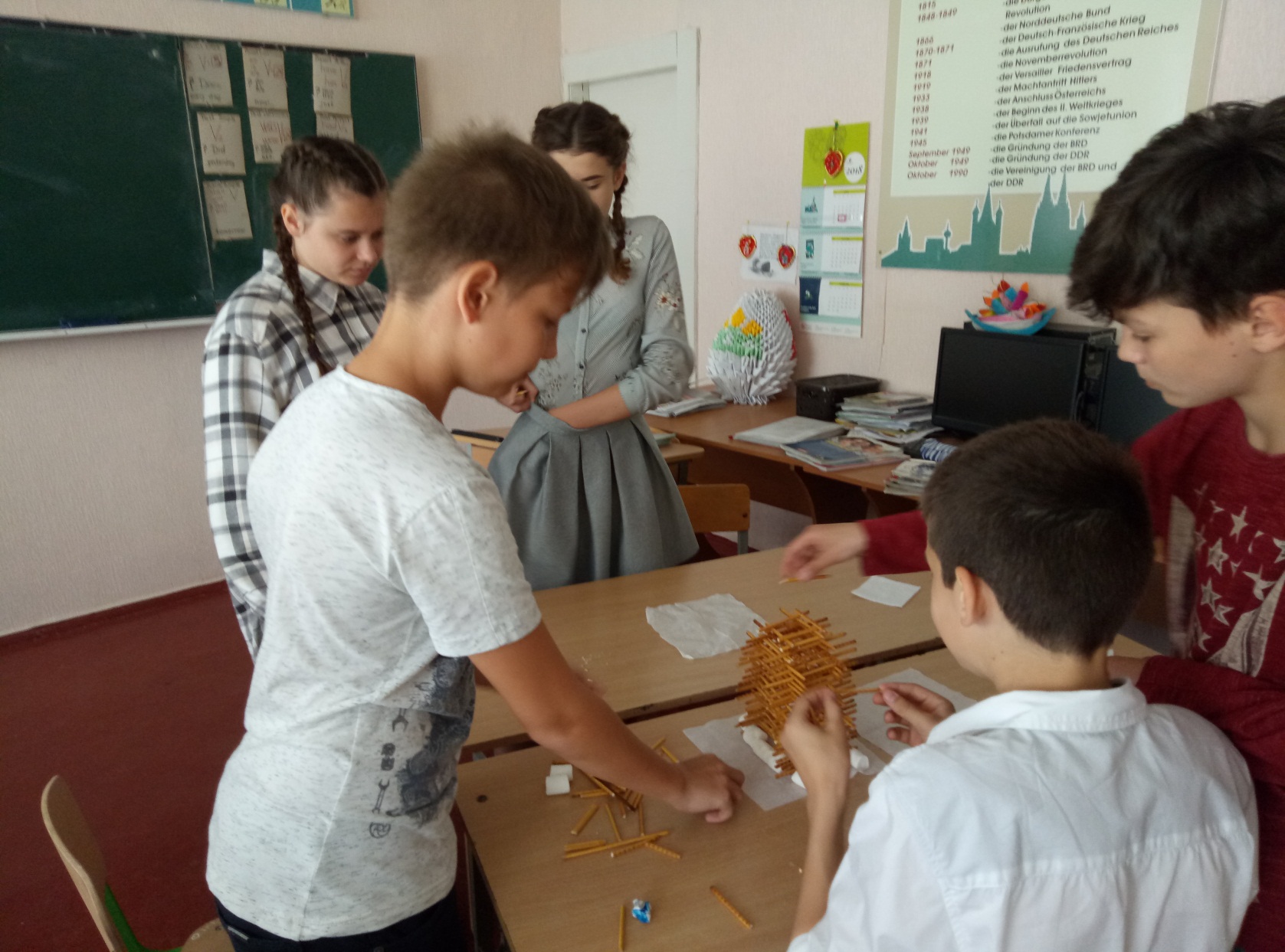 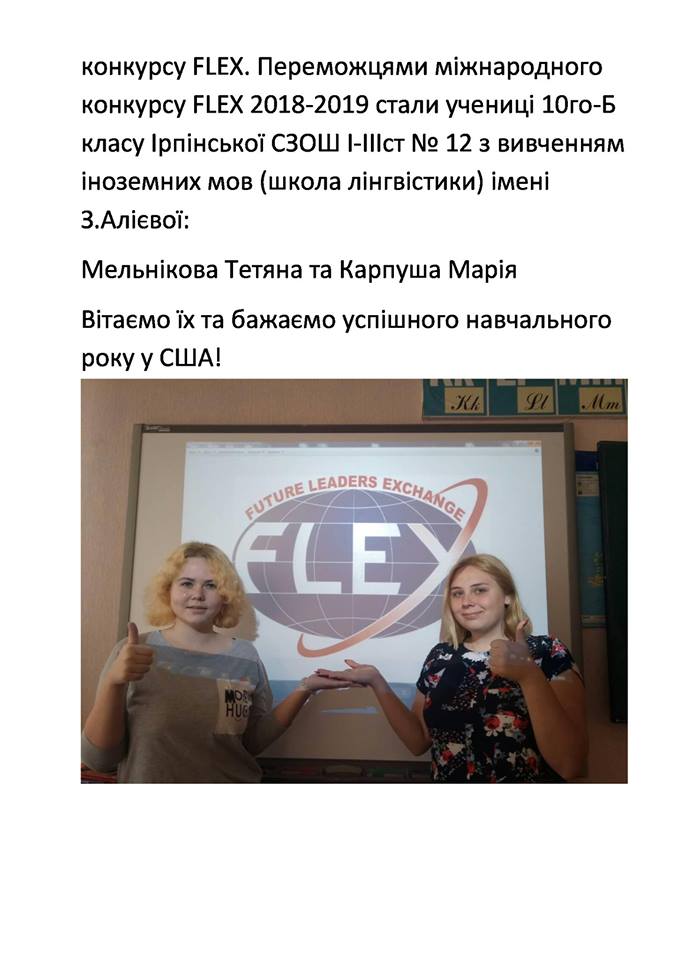 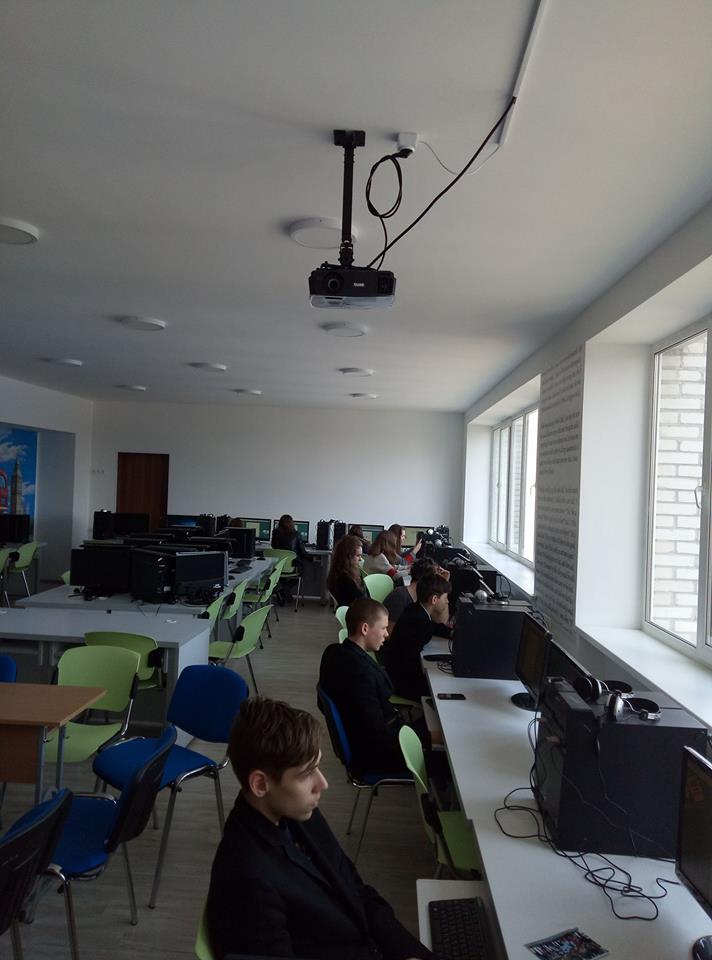 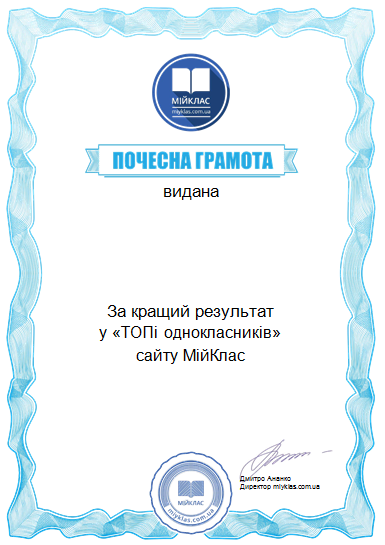 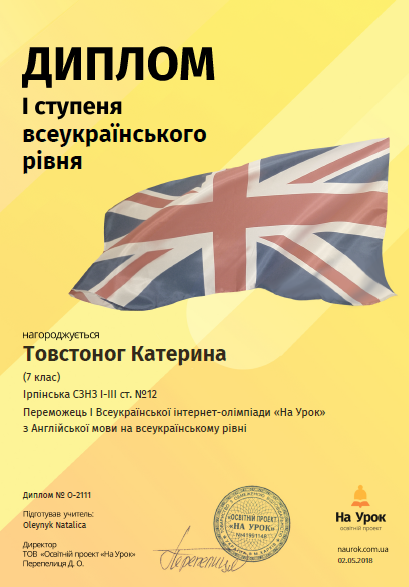 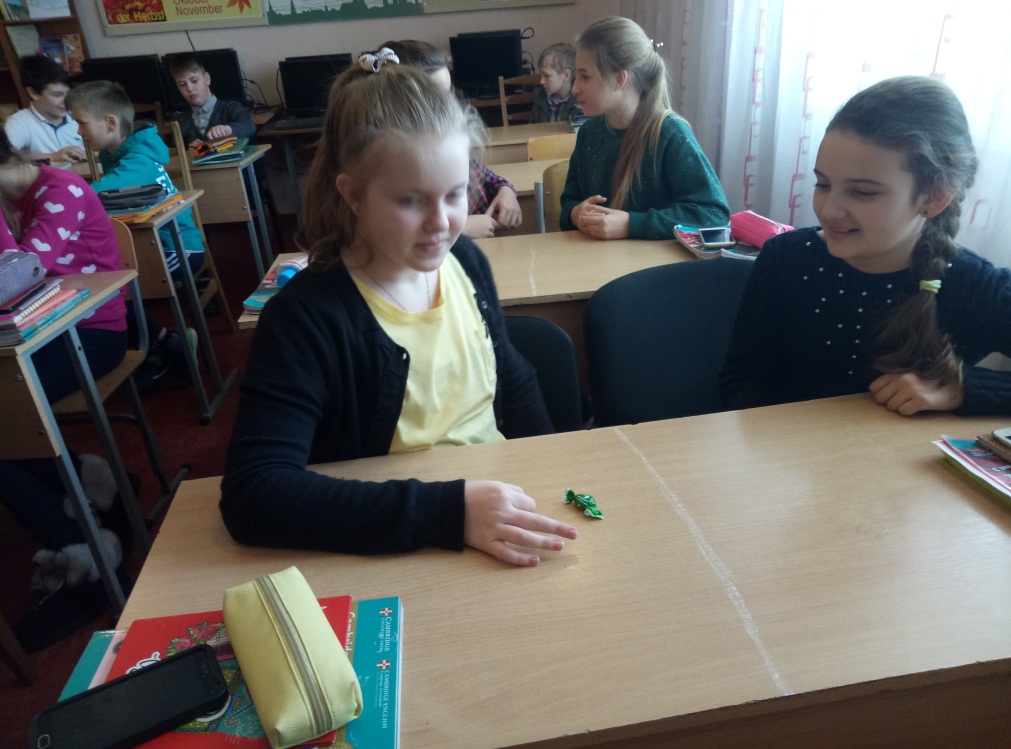 Friendship: Irpin – Borna  school-sobivce.ucoz.ua
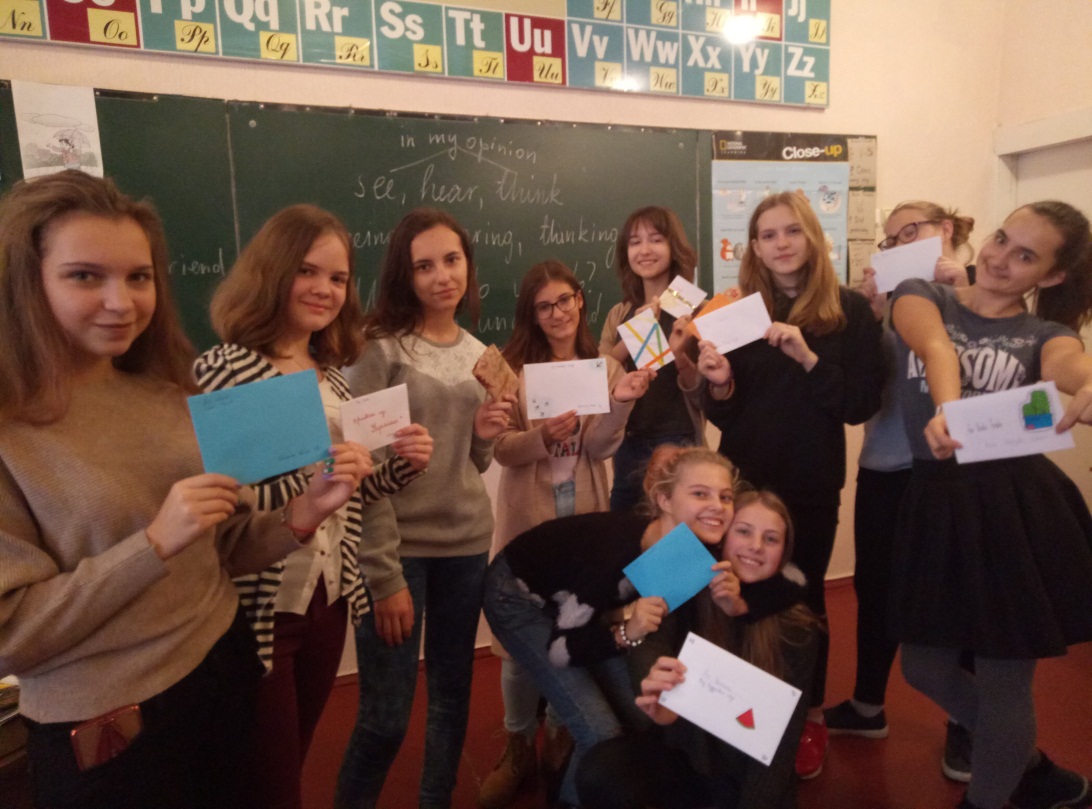 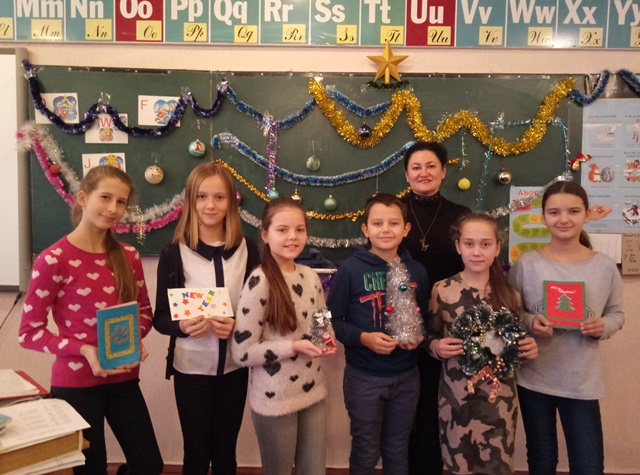 SPEAK! ACT! MAKE FRIENDS OVER THE WORLD! https://empatico.org
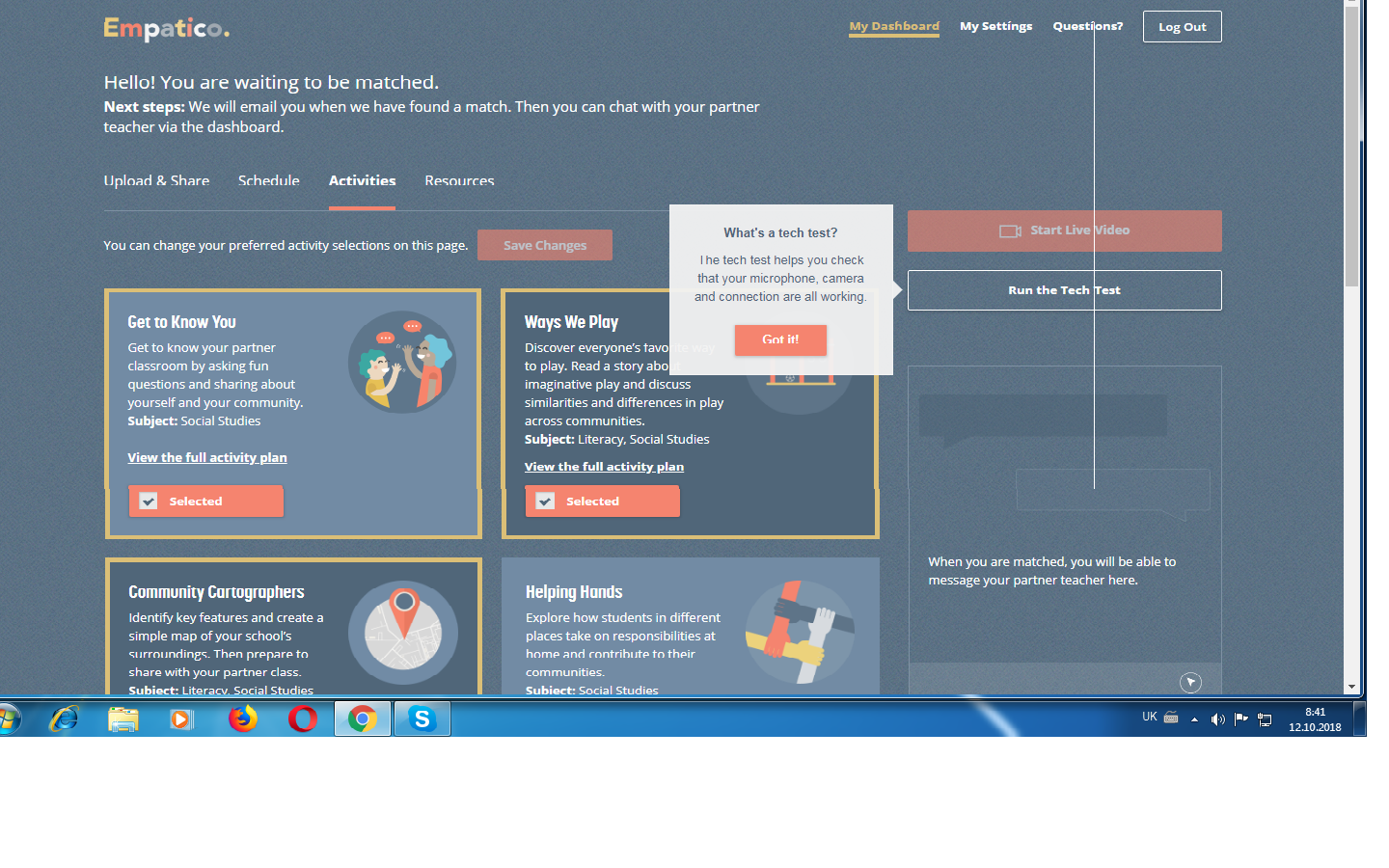 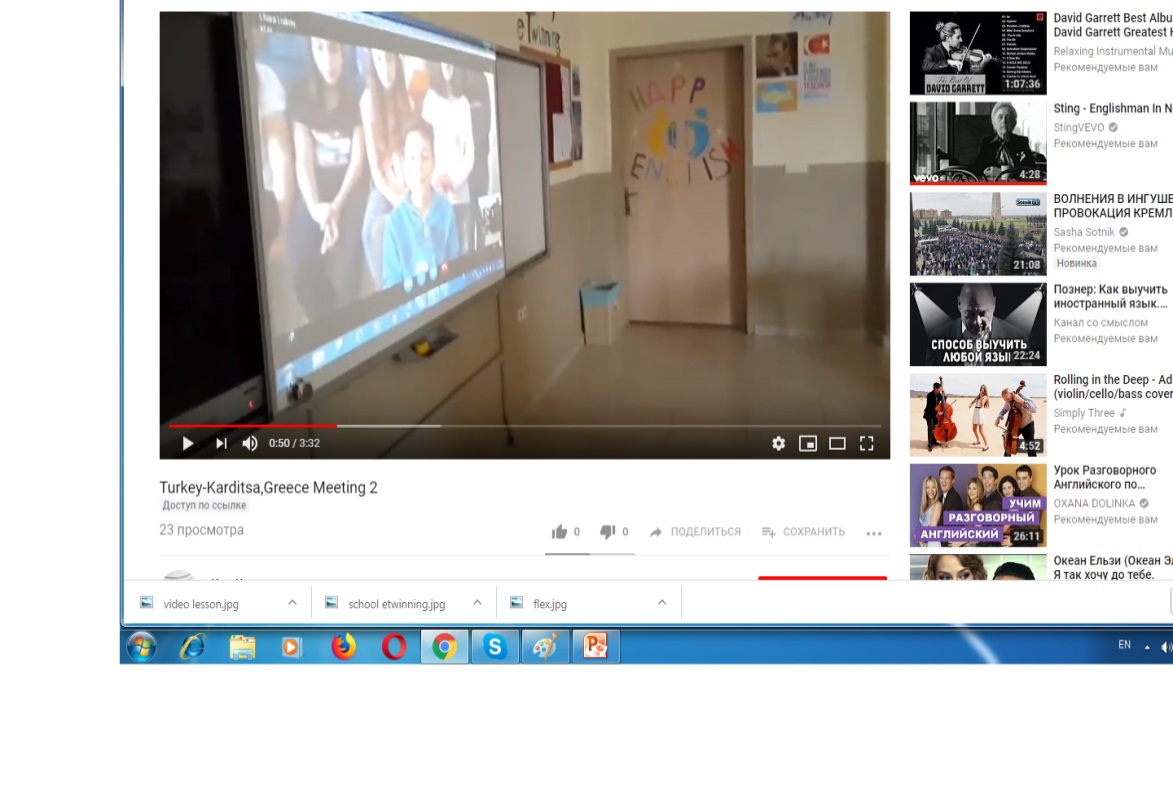 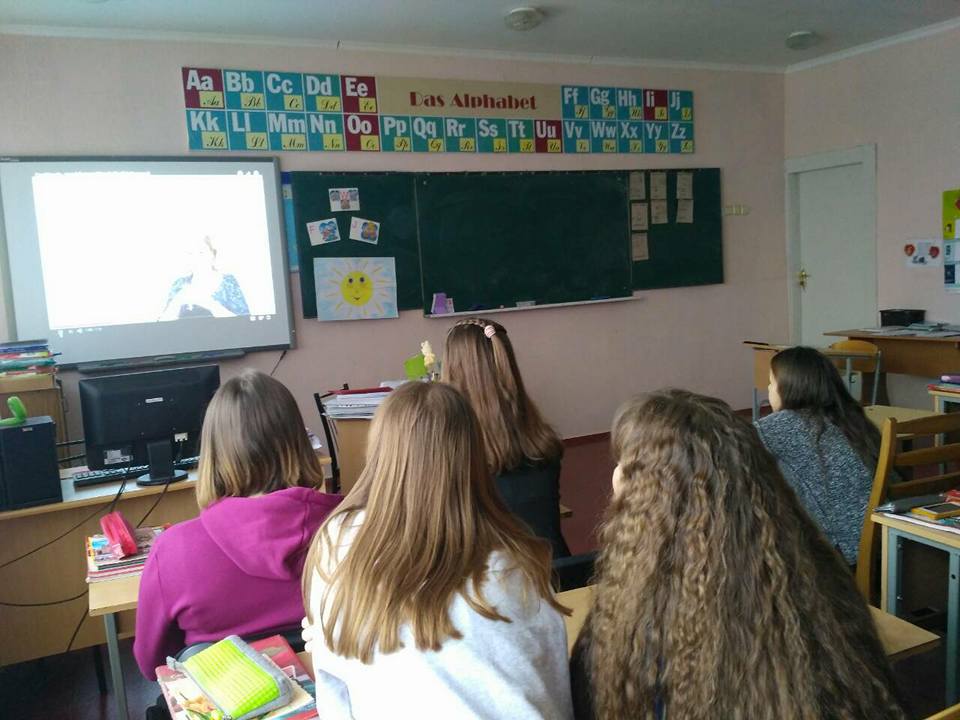 Сайти
https://www.etwinning.net/en/pub/index.htm
http://knowmyworld.org/everyworld-initiative/2017-impact-ewi/
https://m.facebook.com/bachytysercem/?__tn__=C-
https://www.britishcouncil.org/exam/our-future
https://www.teachingenglish.org.uk/teaching-teens/resources/activities
https://myclass.britishcouncil.org/index.php?action=login_page
https://naurok.com.ua/journal
https://empatico.org
 school-sobivce.ucoz.ua